Días de la semana
DAYS OF THE WEEK
¿ Qué día es hoy?
What day is it today?




Today is…
Hoy es…
Spanish calendar starts on Monday!
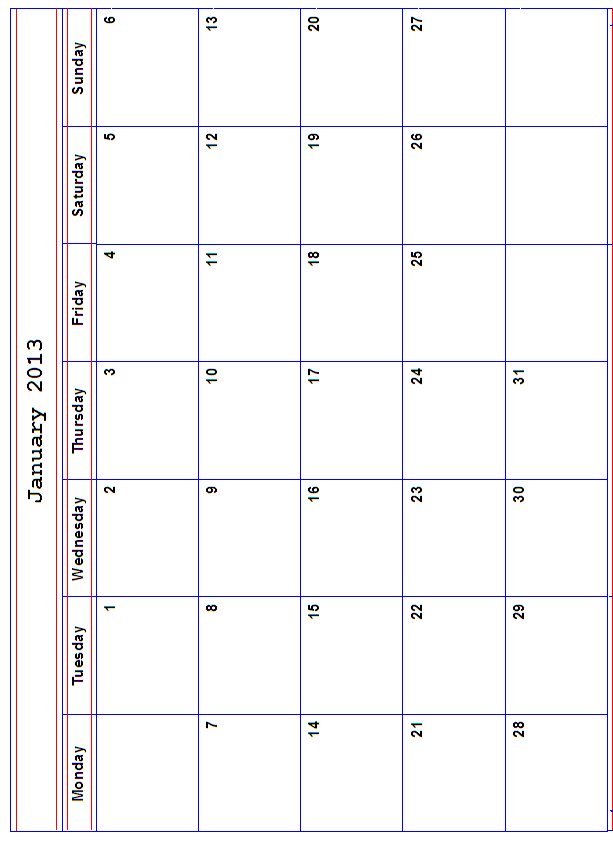 Today is 
Martin Luther King 
Day
(January 21st) 





Hoy es lunes.
Today is New Years.




Hoy es martes.
It’s Christmas!
December 25th
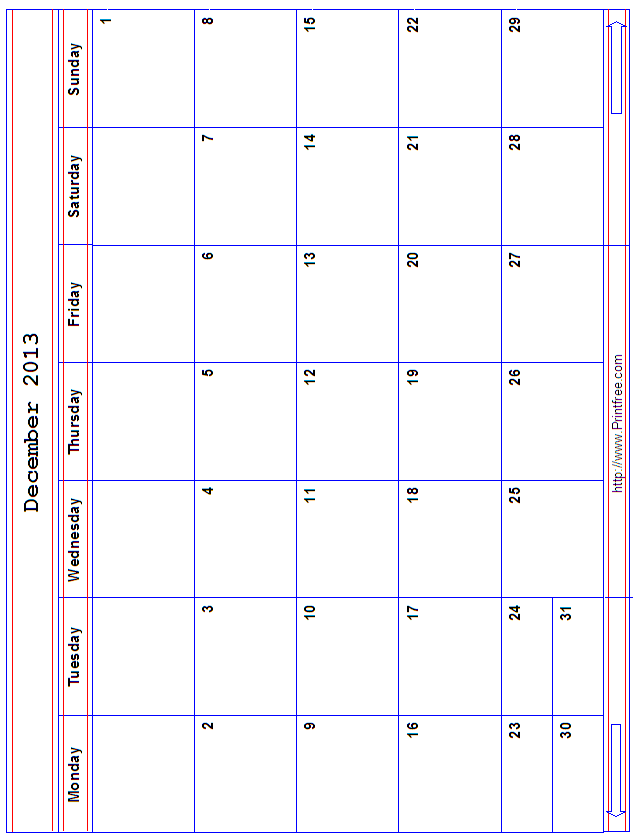 Hoy es miércoles.
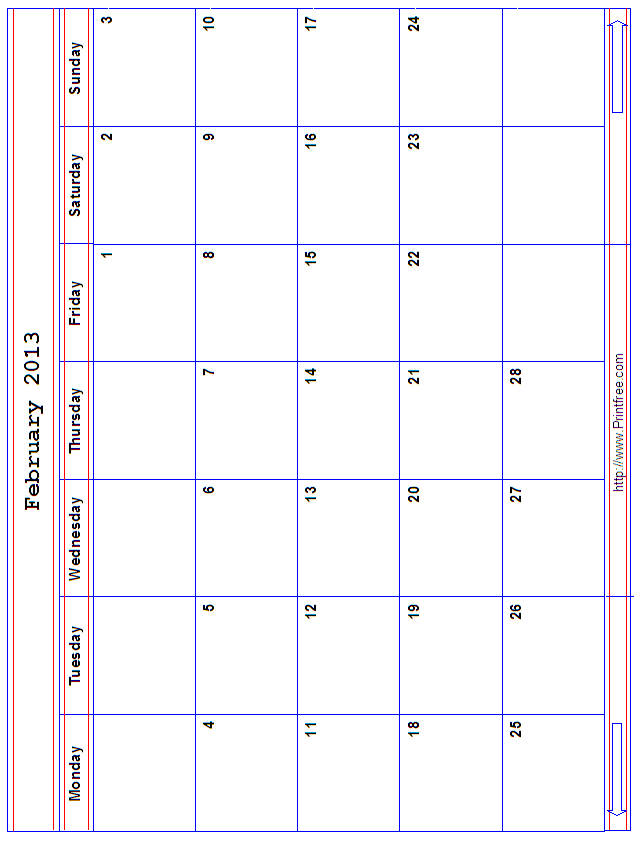 Today is Valentine’s Day.
Hoy es jueves.
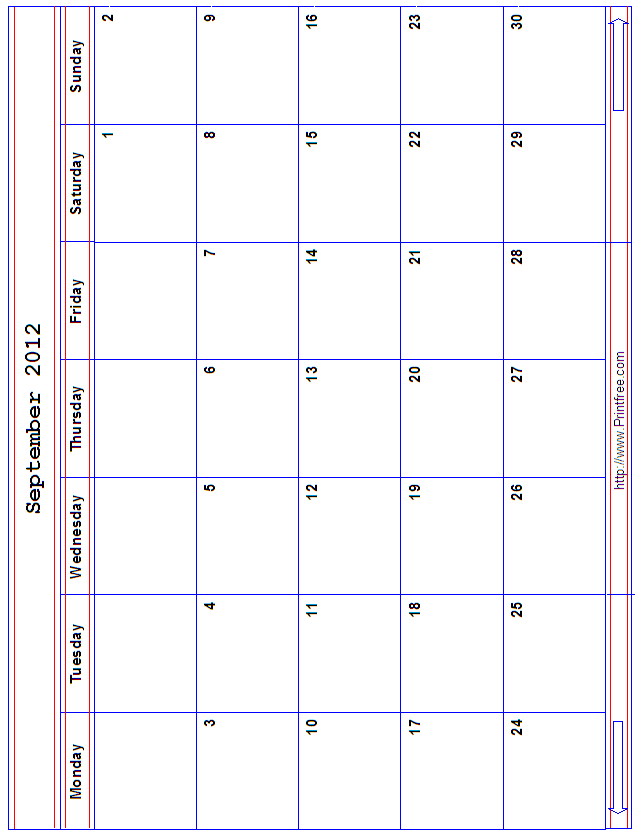 ¿ Qué día es hoy?
Hoy es viernes.
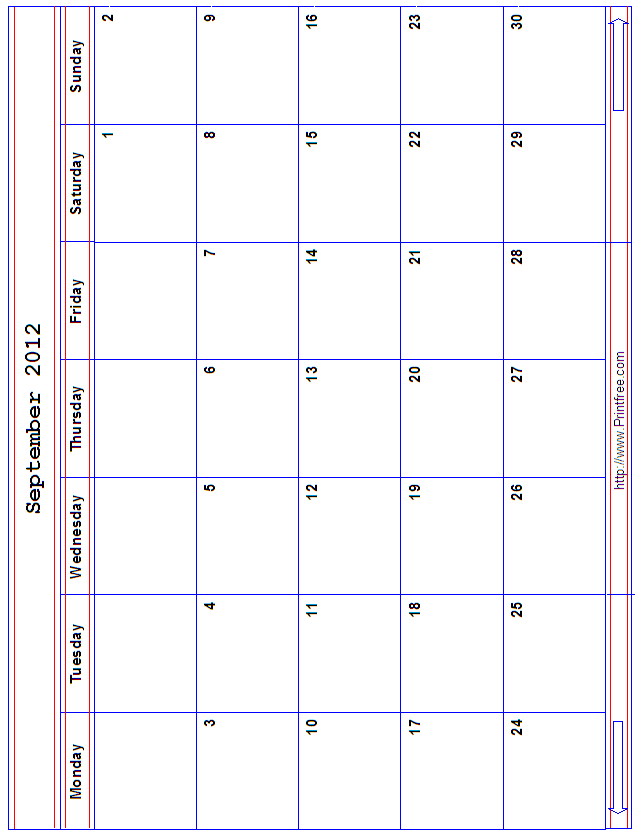 Manaña es…  sábado.
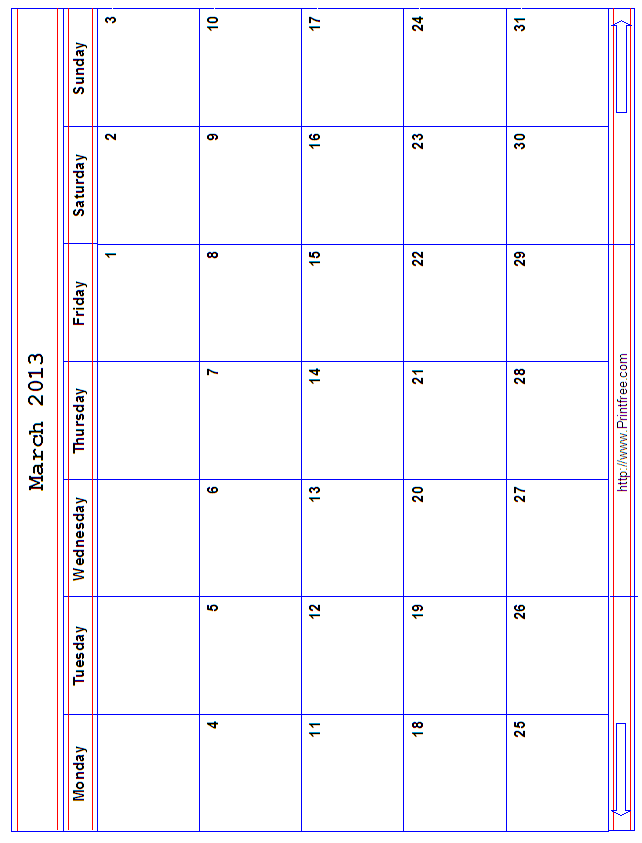 It’s my Birthday (March 10th)
Hoy es domingo.
Days of the week are not capitalized!
¿ Qué día es hoy? 

Hoy es…

Mañana
Bell Work
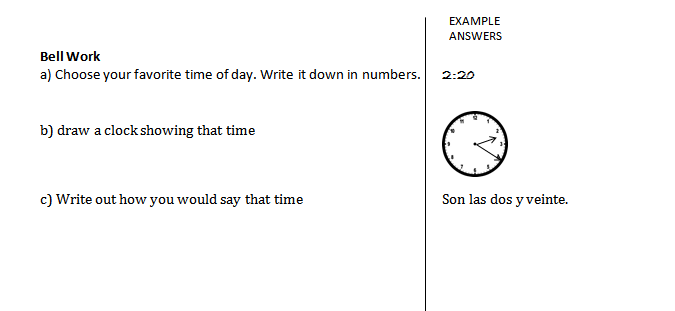 Qué hora es...Qué día es hoy?Hoy es...MañanaQué es tú numero de teléfono? Mi numero es...Cómo se escribe…
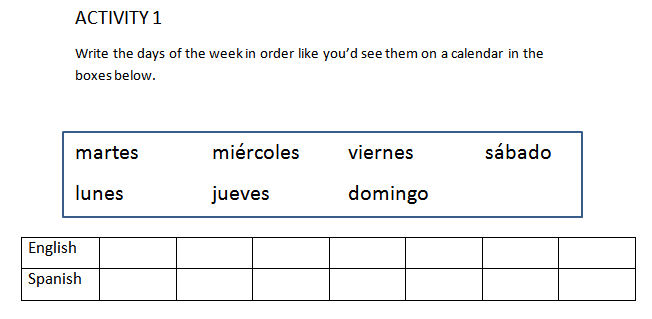 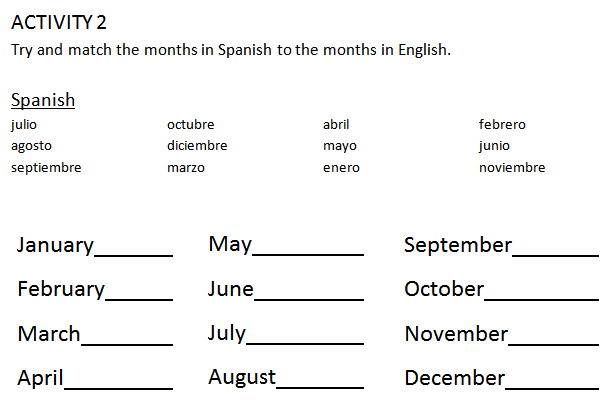 Tres de octubre  de 2012
Frase del Día- Phrase of the day!

“No pasa nada” = 					

Context: 
Say a kid steps on your foot and says 
“lo siento” 
It didn’t bother or hurt you, so you reply…
“no pasa nada”
Writing the Date
¿Qué fecha es hoy?  	What’s today’s date?

	
¿Qué día es hoy?		What day is today?
¿Qué fecha es hoy?
Example:
Hoy es el 2 de octubre. 
Today is the 2nd of October. 


Example:  What if we want to say 
Today is February 20th?
¿Qué fecha es hoy?
Example:
Hoy es el 2 de octubre. 
Today is the 2nd of October. 


Example:  What if we want to say 
Today is February 20th?

Hoy es el 20 de febrero.
What do you notice about the order they write it in?
Writing the date in Spanish (Short Hand)
What day is 2-5-2012?
Date Format:
Day/ Month / Year

5/ 7/ 2012   = 

19 / 6 / 1989 	=
answer
Date Format:
Day/ Month / Year

5/ 7/ 2012   =    el cinco de julio 2012

19 / 6 / 1989 =    el diecinueve de junio 1989
Birthdays!
¿Cuándo es tu cumpleaños? 
When is your birthday?

Mi cumpleaños es…. 	
My birthday is….
Subject Pronouns
Jorge is my friend. Jorge is from Venezuela. Jorge and I like to play soccer together- but just as friends because Jorge is dating Julie. Jorge and Julie are a cute couple. Jorge and Julie like to go to the movies. Julie and I aren’t really friends. Julie likes ballet and other girly things. Julie also lives in Dallas. Julie and I could be friends if we liked the same things and lived closer.
List out all the subject Pronouns
Spanish Subject Pronouns
Spanish Subject Pronouns
Activity 16 page 14
Bellwork:
jueves, el cuatro de octubre
Frase Del Día:    “por supuesto”			

Context:
If someone asks you to do a favor, you might reply: por supuesto!

If someone asks you if you did your homework (and you always do your homework) you might reply, 
“por supuesto, siempre hago mi tarea”
                       (I always do my homework)
Grading your Homework
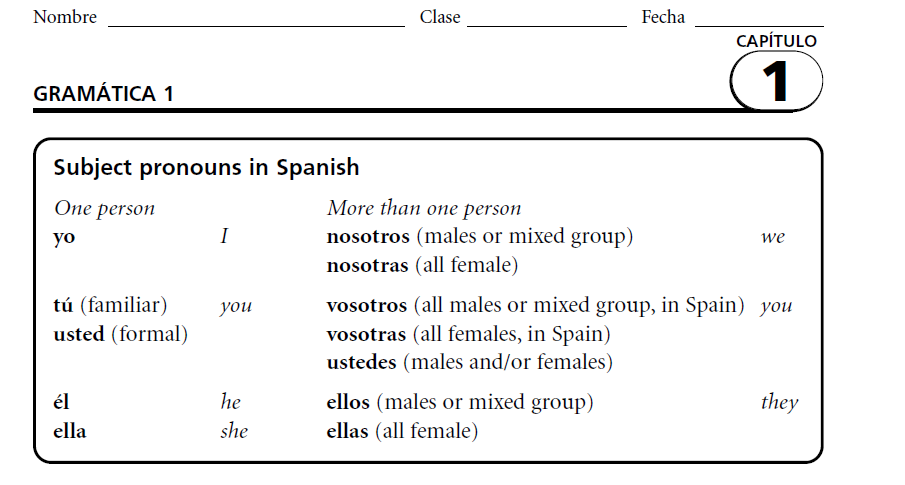 Grading your Homework
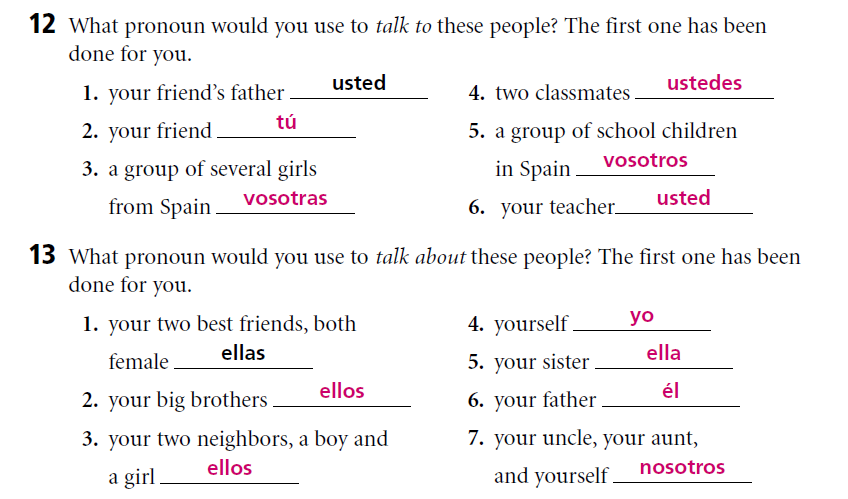 Grading your Homework
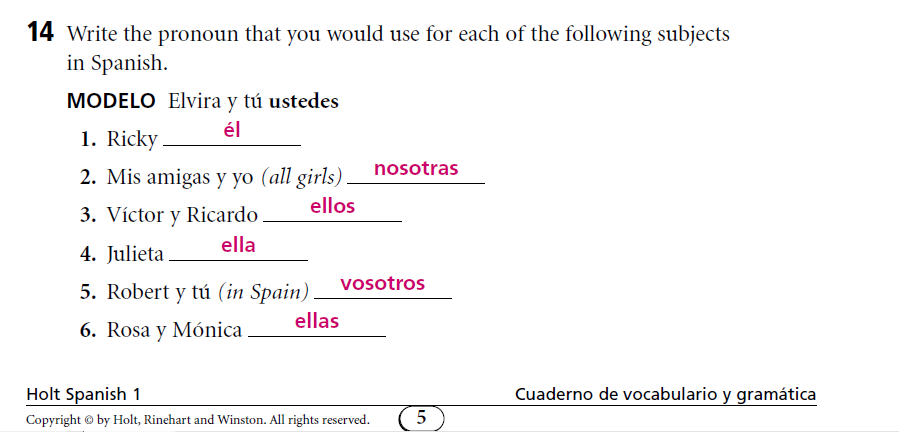 Grading your HomeWork
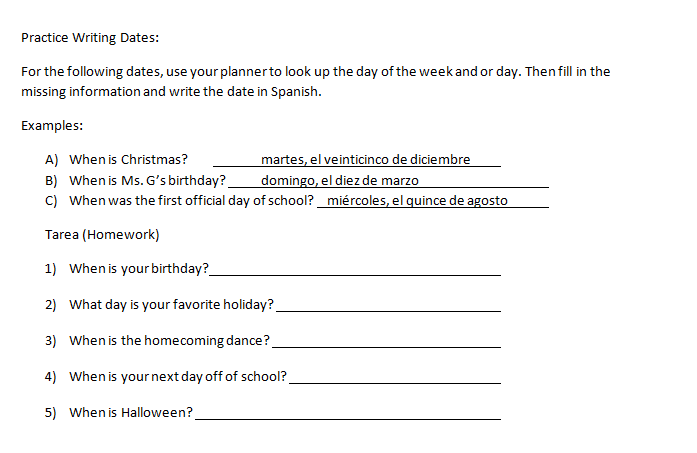 I will grade this side myself
Listenging Activity
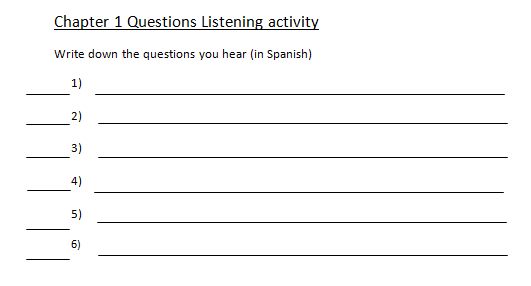 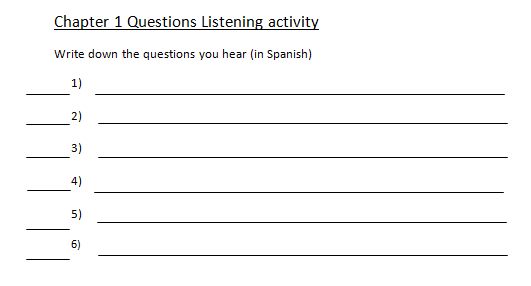 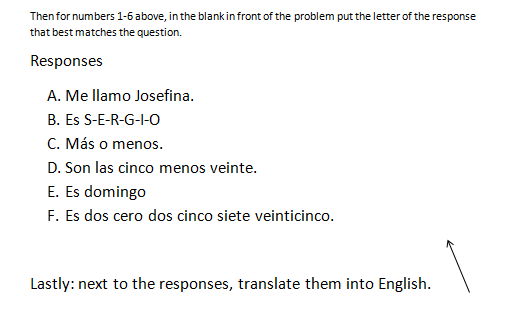 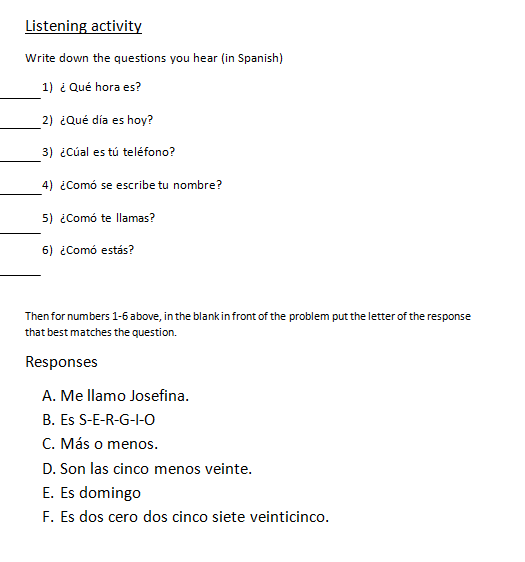 ANSWERS
Notes:
Dates Continued:
What format do we write the days in?
		 de 			 de 		

Translate...
sábado, el tres de diciembre
Jueves, el veintidós de marzo
lunes, el primero de octubre


el primero =
la primavera
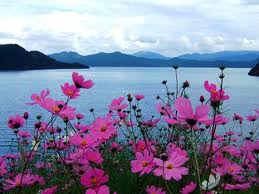 el verano
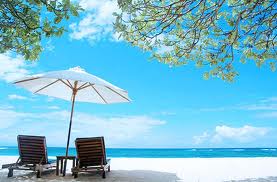 el otoño
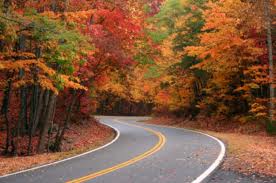 el invierno
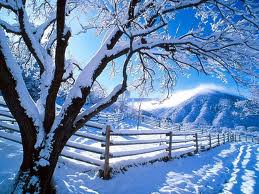 Las estaciones		Seasons
la primavera		spring
el verano			summer
el otoño			fall
el invierno		winter
What is a Subject Pronoun?
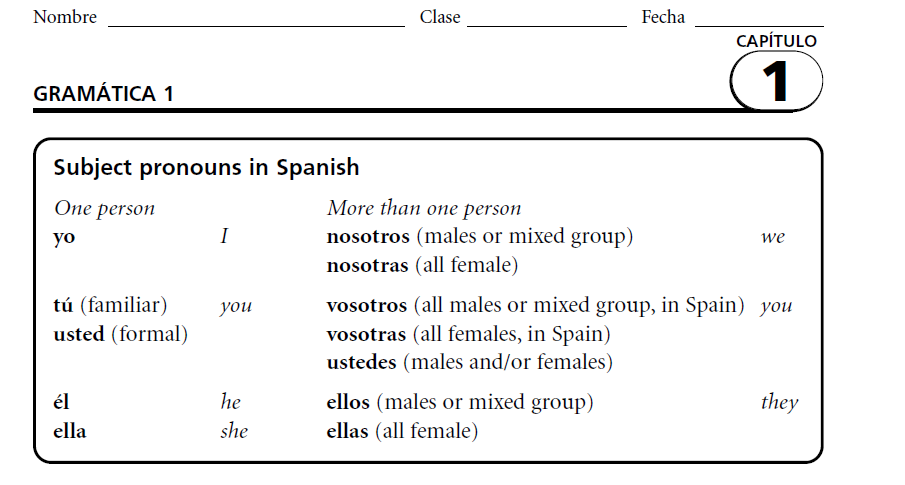 Make 12 FlashCards
nosotras
We (all female)
front
back
Practice With Flashcards
Recojo la tarea de ayer

Tarea para hoy:
3 times each vocab